こころの苦しさを理解しよう
「心が苦しいとき」は誰でもあること
この歌を知っていますか
（思春期の悩みを歌った歌詞を載せる。
「心理的視野狭窄」につながるような
　歌詞を選択する。）
「心が苦しいとき」は誰でもあること
「心が苦しいとき」はどのような気持ちや
身体の変化が起きるでしょうか
話し合ってみましょう
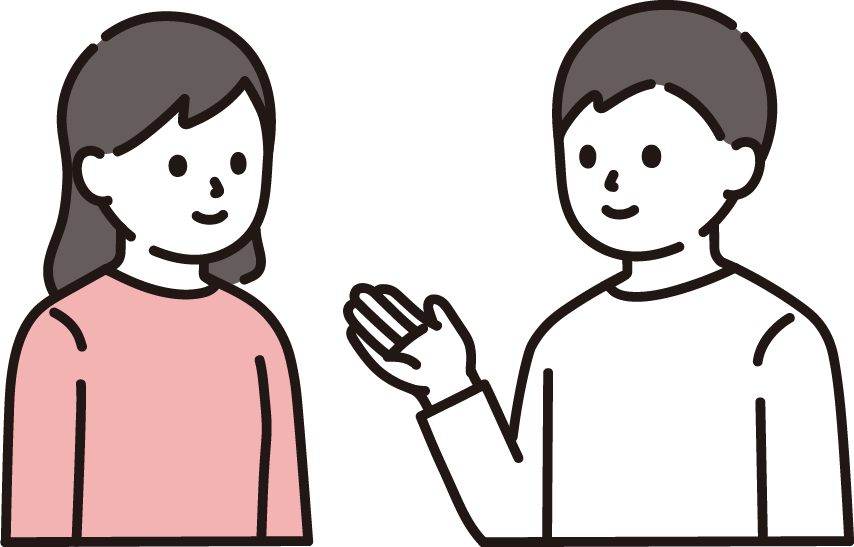 「心が苦しいとき」は誰でもあること
心の危機のサイン
参考：文部科学省（2022）｢生徒指導提要｣
・これまでに関心のあった事柄に対して興味を失う
・注意が集中できなくなる　　
・いつもなら楽々とできるような課題が達成できなくなる
・成績が急に落ちる
・不安やイライラが増し、落ち着きがなくなる
・投げやりな態度が目立つ
・身だしなみを気にしなくなる
・行動、性格、身なりが突然変化する
・不眠、食欲不振、体重減少など身体の不調を訴える
など
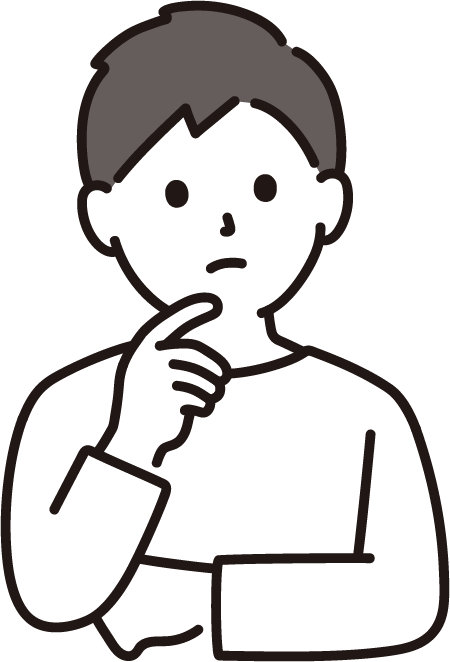 心が苦しいときが続くと、命に関わるような危機になる可能性も
心も病気になる
高熱が続いたとき、どうしますか
話し合ってみましょう
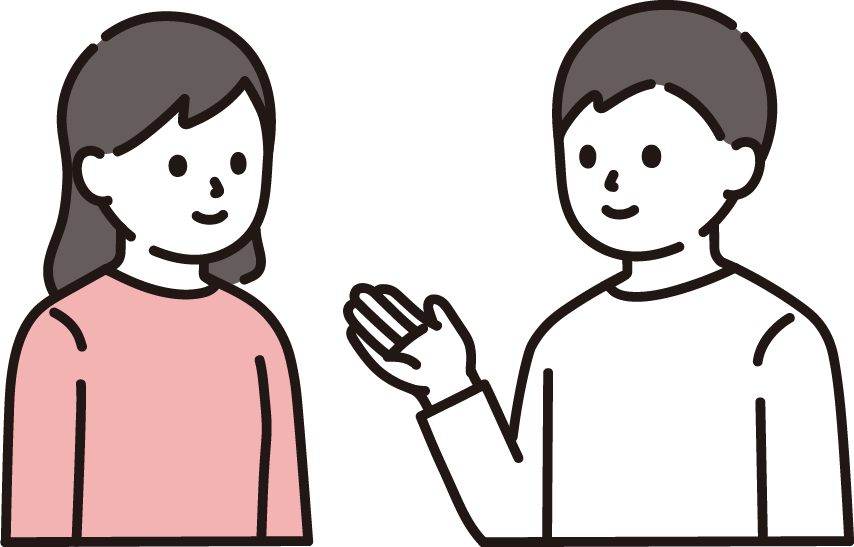 心も病気になる
うつ病の症状　　①抑うつ気分
気分がふさぐ、落ち込む、
笑顔がない、寂しい、情けない、
切ない、悲観的、希望がない、
何の役にも立たない、
皆に迷惑をかける、自分を責める
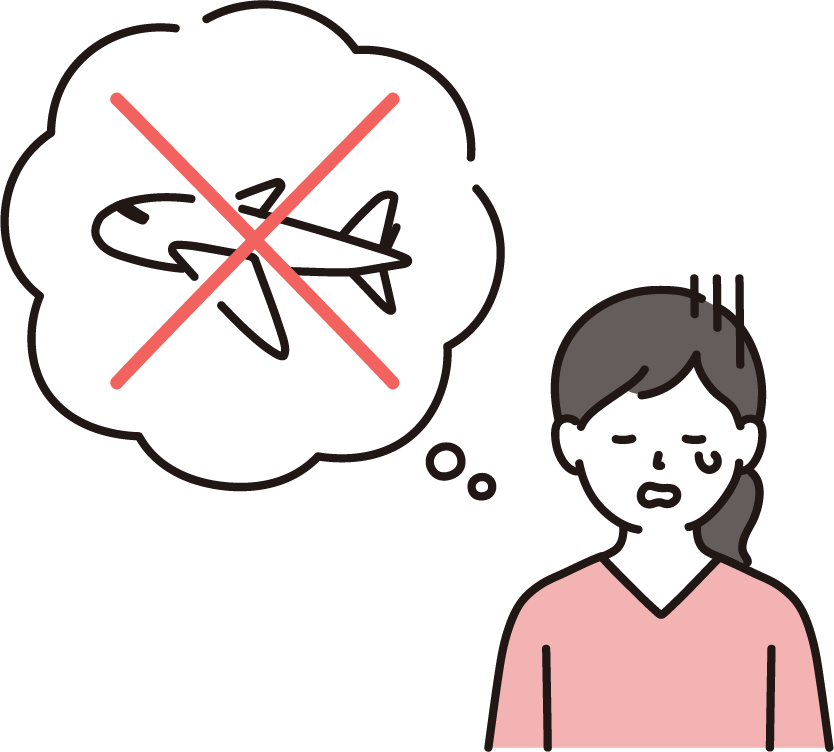 心も病気になる
うつ病の症状　　②精神運動制止
つまらない、興味がわかない、
面倒くさい、人に会うのが嫌、
何もする気が起きない、
集中できない、成績が落ちる、
決断ができない
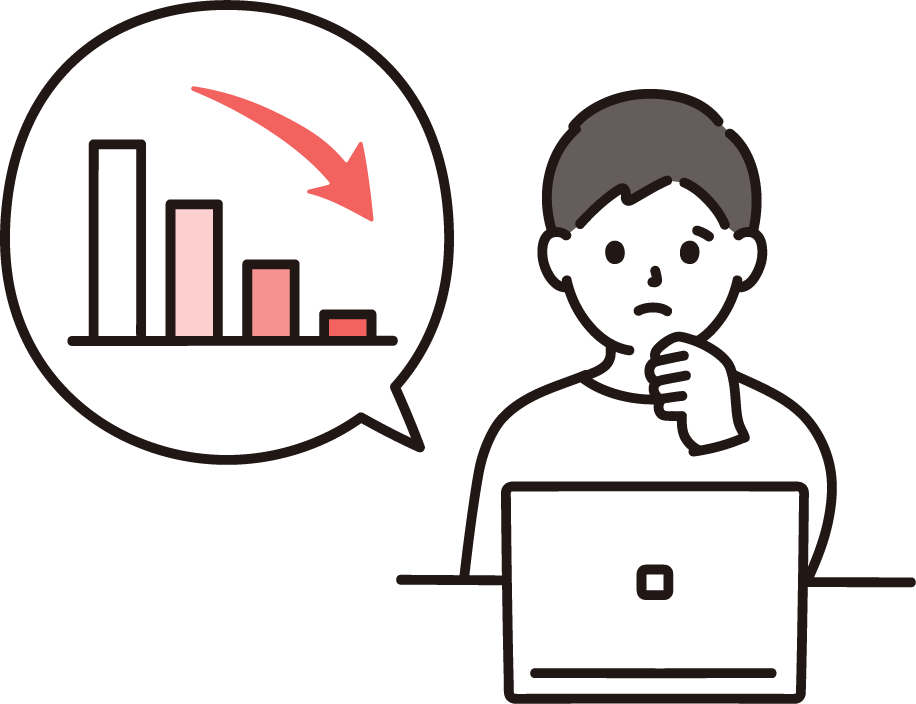 心も病気になる
うつ病の症状　　③不安・焦燥感
ひとりでいるのが怖い、
そわそわと落ち着かない、
じっと座っていられない、
部屋中をウロウロと歩き回る、
髪をかきむしる
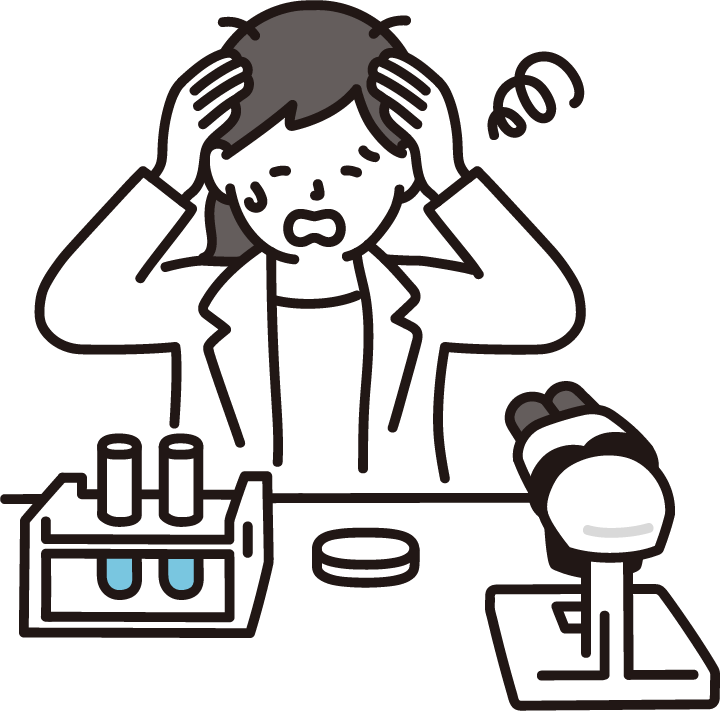 心も病気になる
うつ病の症状　　④自律神経症状
眠れない、食欲がない、疲れやすい、
便秘、下痢、腹痛、微熱、頭痛、頭が重い、
目がかすむ、のどが渇く、発汗、
耳鳴り、心臓がドキドキする、
胸が苦しい、息苦しい、
過呼吸、肩こり、関節痛、筋肉痛
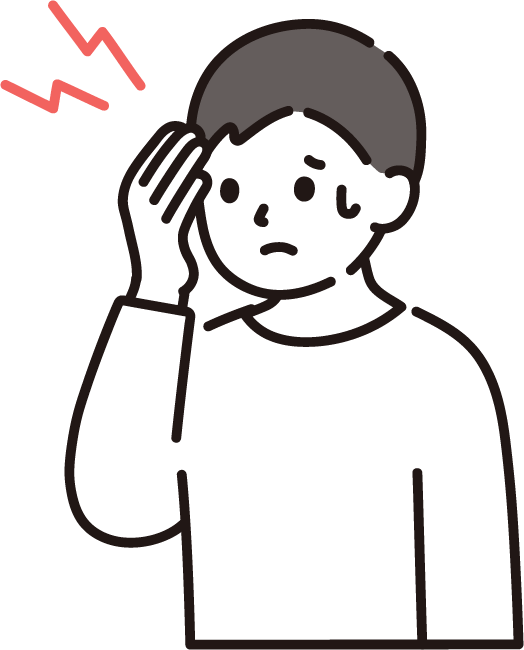 「心が苦しいとき」は誰でもあること
負けそう
消えてしまいそう
泣きそう
心理的視野狭窄
不安
無価値
永遠に続く悩み
孤立
絶望
「心が苦しいとき」は誰でもあること
心理的
視野狭窄
心の働き
＝
＝
見える範囲が狭くなる
1
3
2
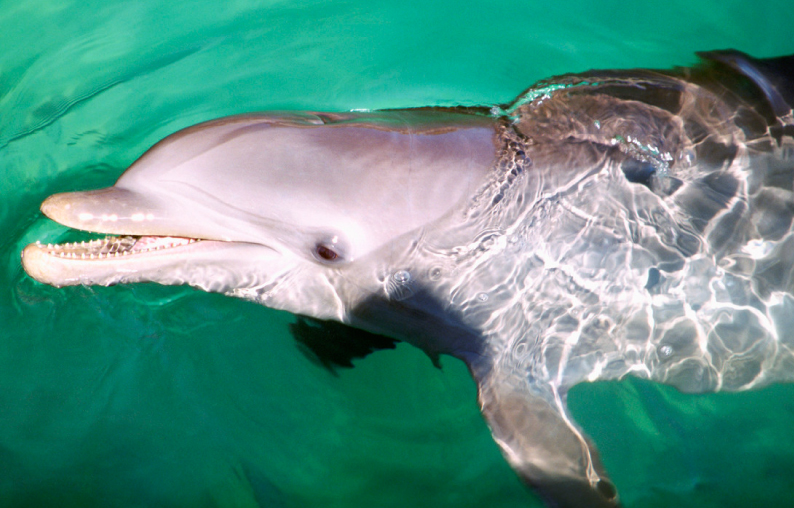 答え
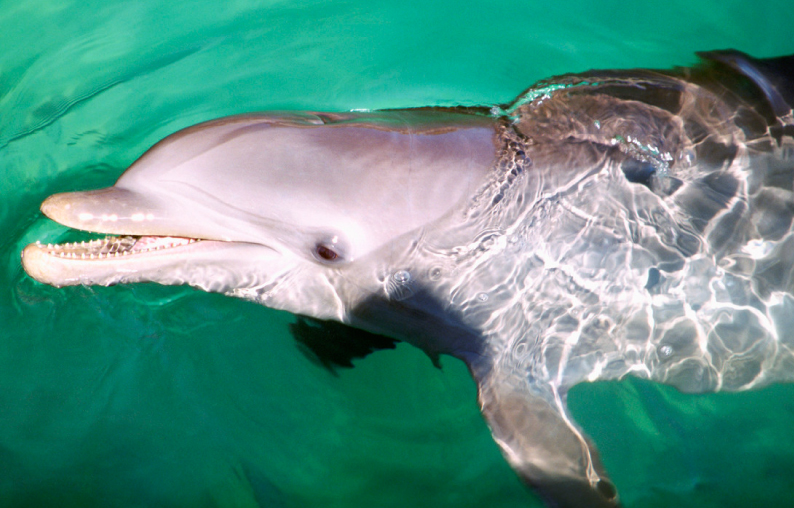 イルカ
「心が苦しいとき」は誰でもあること
心理的視野狭窄＝悩みが長く続くと、普段考えられることが考えられなくなり、解決策も見えなくなる状態
消えたい
絶望
話し合い
不安
相談
うつ
趣味
怒り
寝られない
「心の危機」に気づいたら
自分や友人の「心の危機」に気づいたとき、あなたはどうしますか
話し合ってみましょう
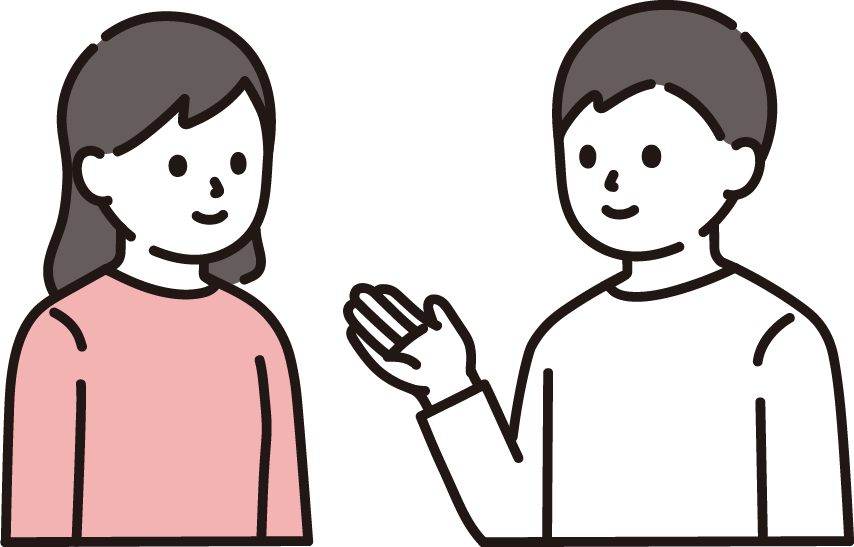 「心の危機」に気づいたら
大切なのは、「気づく」こと
・まずは休養をすすめよう

・寄り添ってあげよう
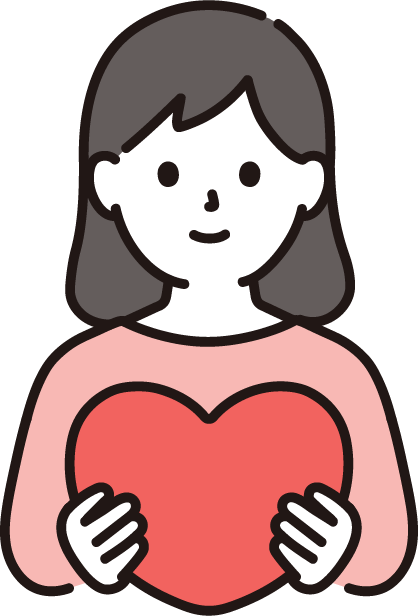 「心の危機」に気づいたら
「声をかける」こと
相手が心の中の悩みを打ち明けやすい聞き方
◎心配していることを伝える
　→「この頃、元気がないみたいだから心配しているよ」

◎率直に尋ねる
　→「何かあった？」「私でよかったら話をして？」

◎相手の気持ちを傾聴する
　→「つらかったね」「よく話してくれたね」

◎安全を保つ
　→「自分たちだけでは解決できないから、
　　　　一緒に誰かに相談しよう」
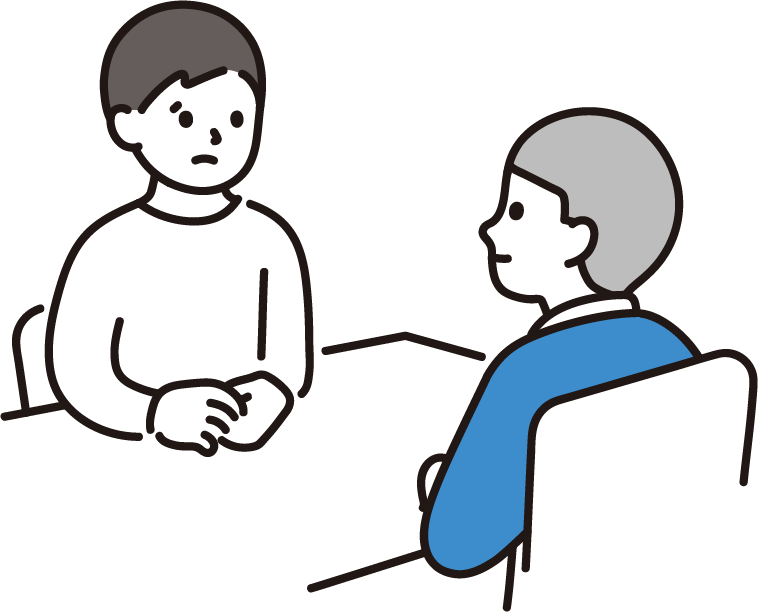 「心の危機」に気づいたら
声をかけるロールプレイをしてみましょう
場面
ＡとＢの関係
Ｂの悩み
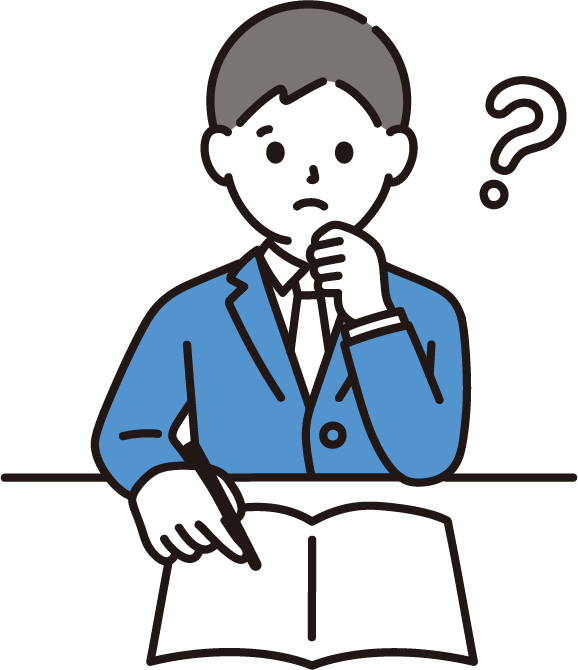 相手の気持ちに寄り添って、相手を否定せずにじっくりと聞きましょう
「心の危機」に気づいたら
友人の「心の苦しさ」を知った後、
「誰にも言わないで」と言われたら…
話し合ってみましょう
メリット
デメリット
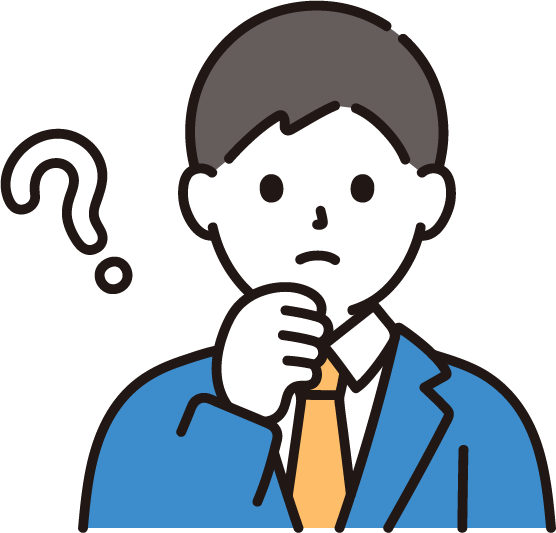 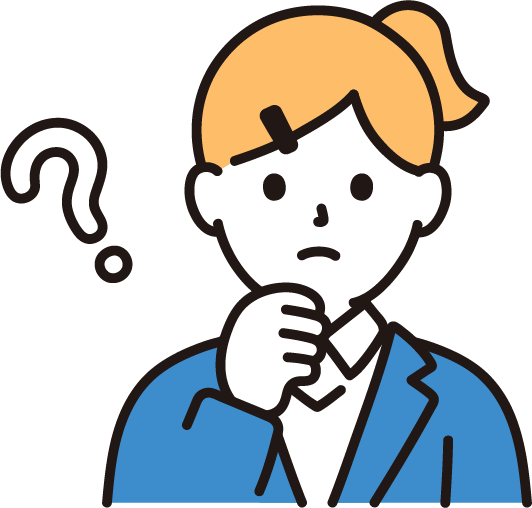 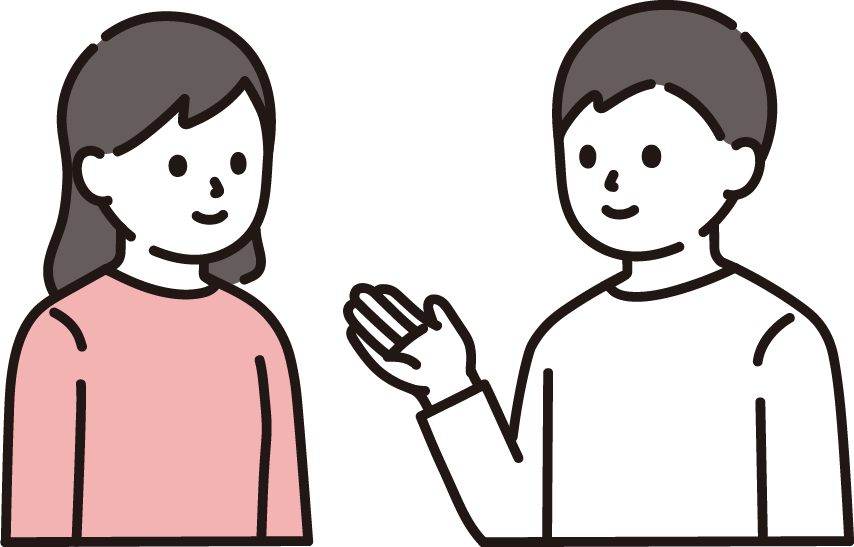 「心の危機」に気づいたら
「誰にも言わないで」と言われても
●誰もいない廊下でこけてしまった話
  　秘密を守れるのはかっこいい！
でも…
判断する力
●いのちのＳＯＳ？
　  自分で解決できないかも…
　  気づいて、寄り添い、大人につなげよう
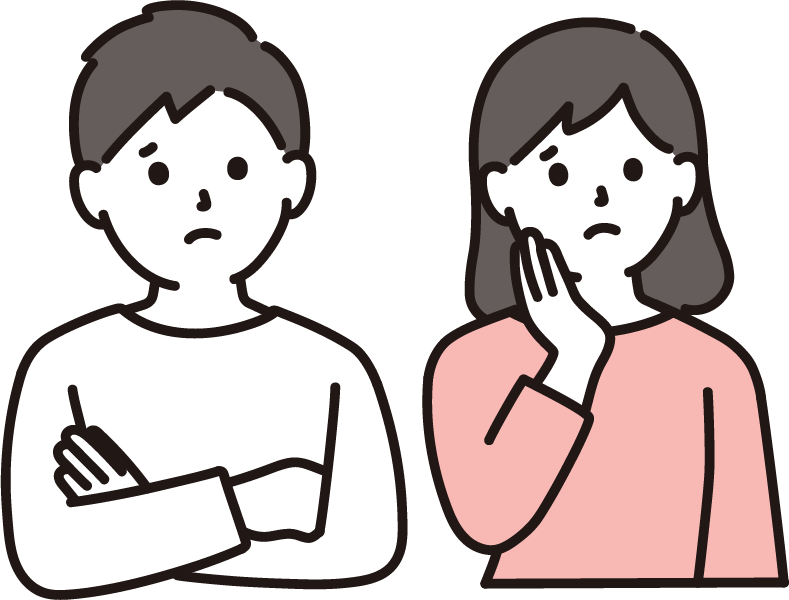 「心の危機」に気づいたら
相談できる大人に「つなげる」こと
命にもかかわることだから、
一人で抱えられないよ。
もちろん私にも。

あなたを大切に思うから、
一緒に大人に相談しよう。
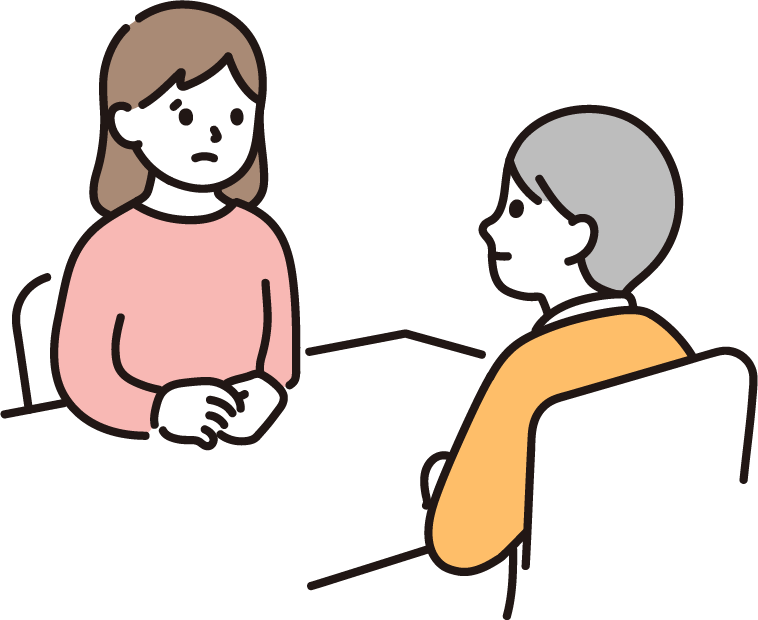 私の「相談リスト」
相談できる大人に「つなげる」こと
学校
カウンセラー
保健所
精神保健センター
ひょうごっ子悩み相談

※必要な相談機関を
　　適宜追加してくだい
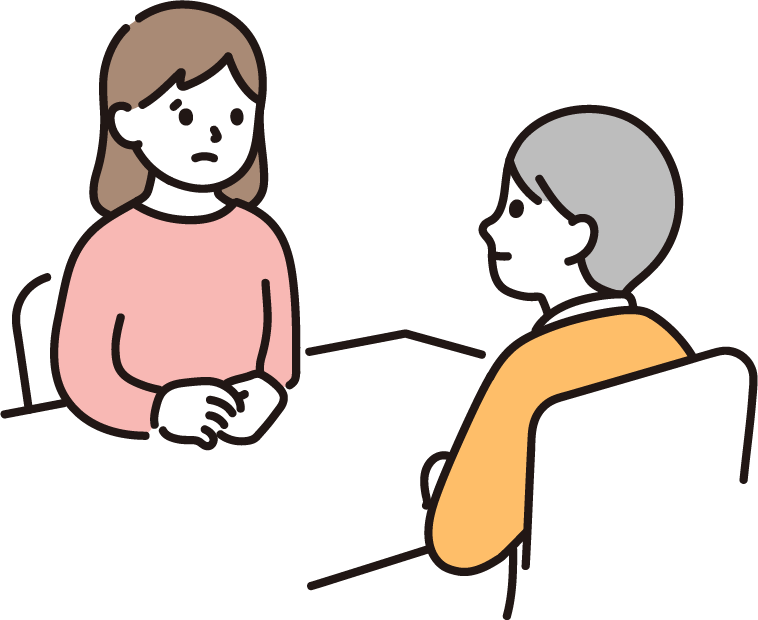 「自分にできること」を考えよう
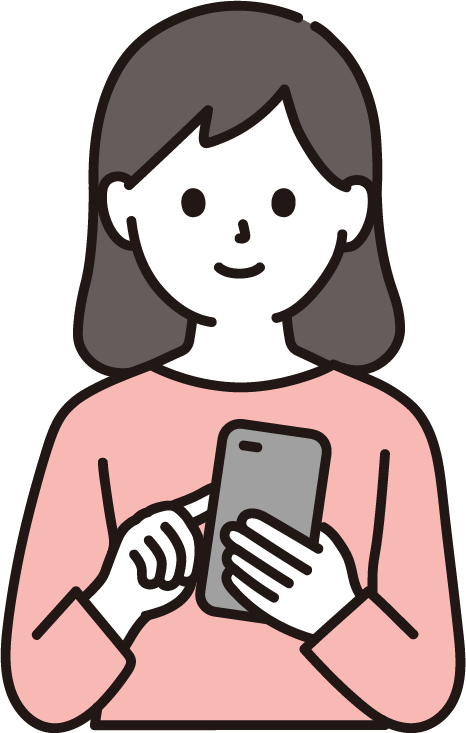 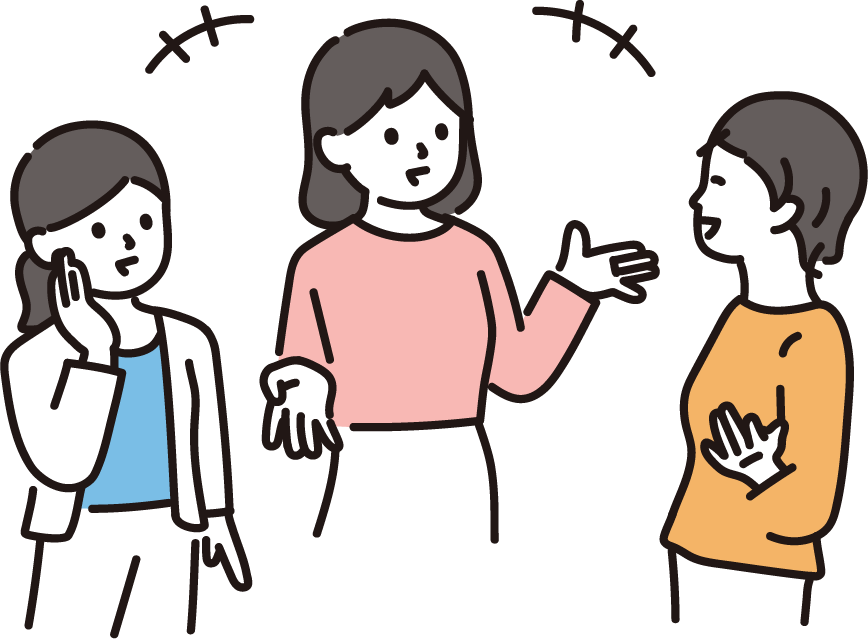 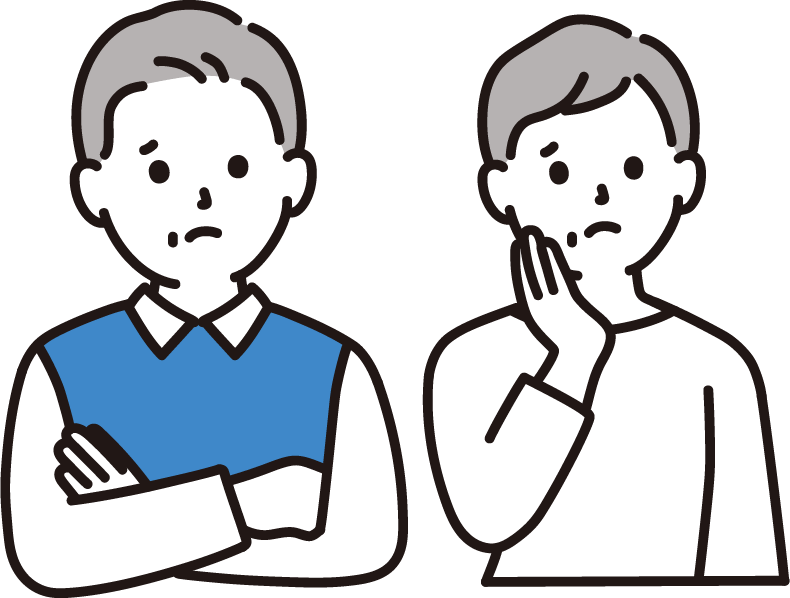 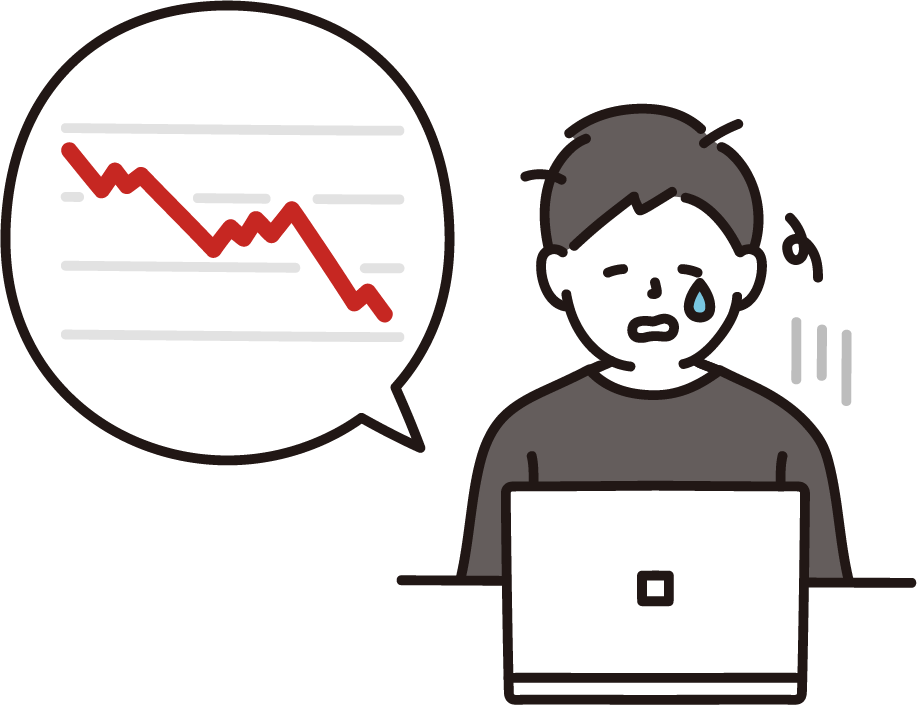 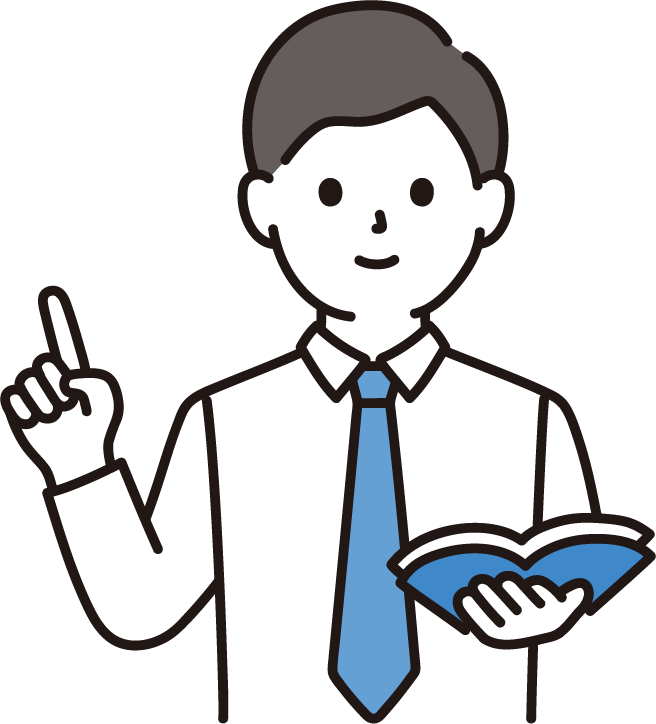 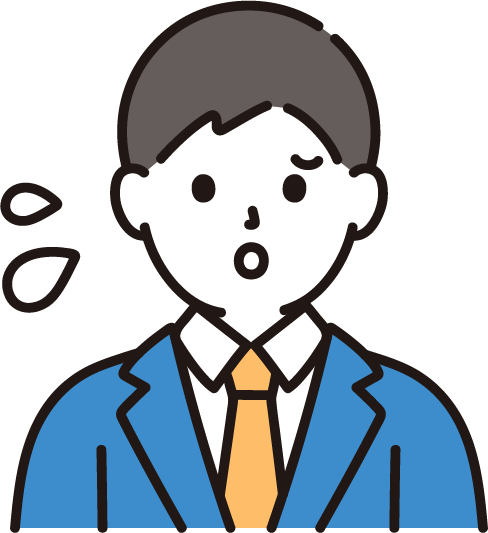 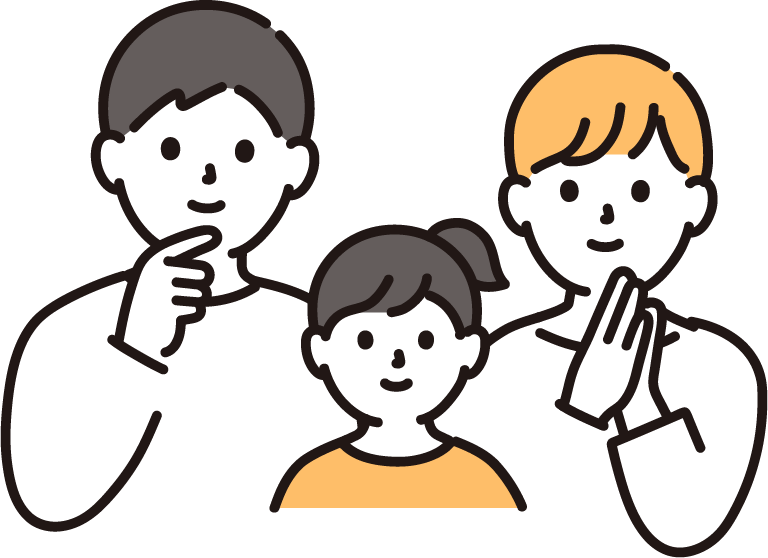 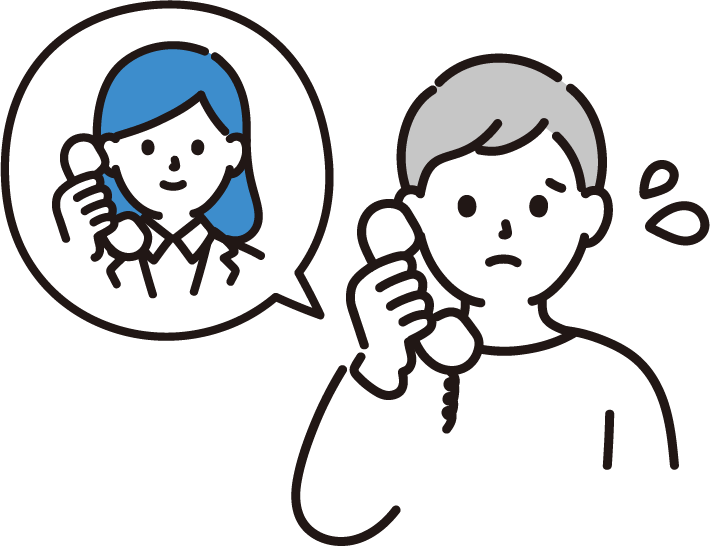 「自分にできること」を考えよう
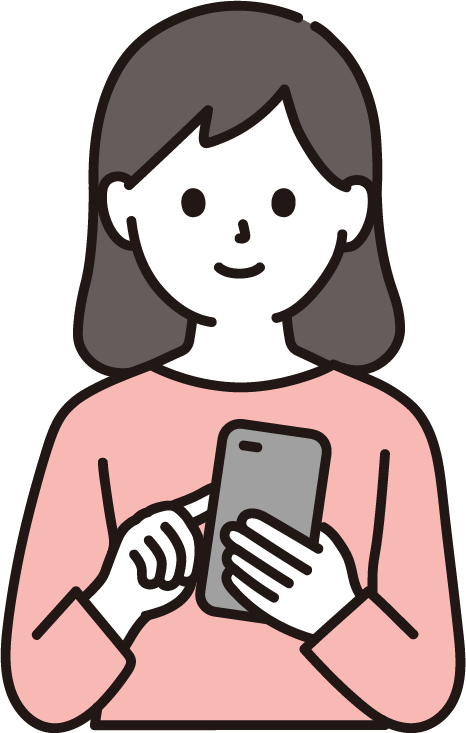 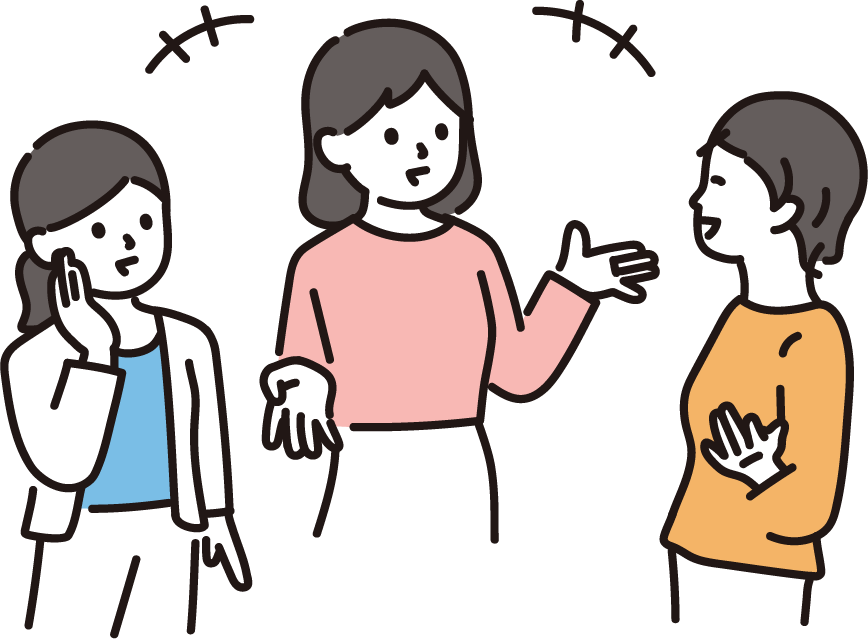 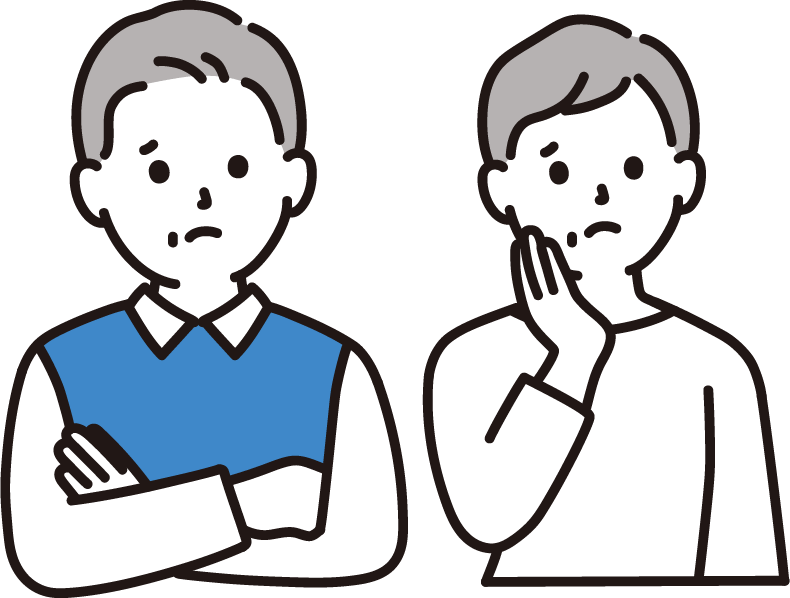 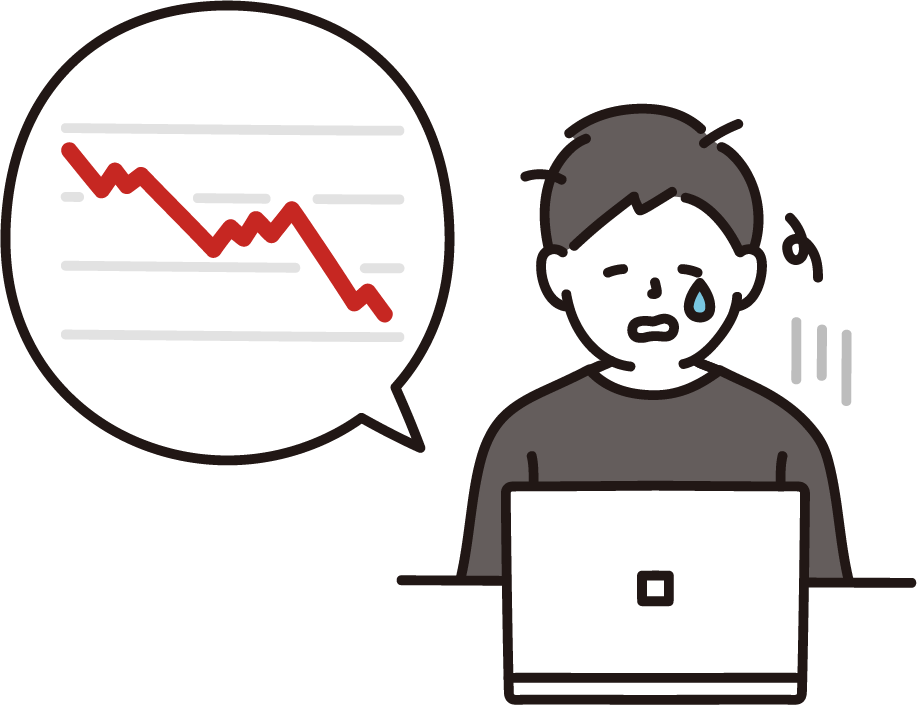 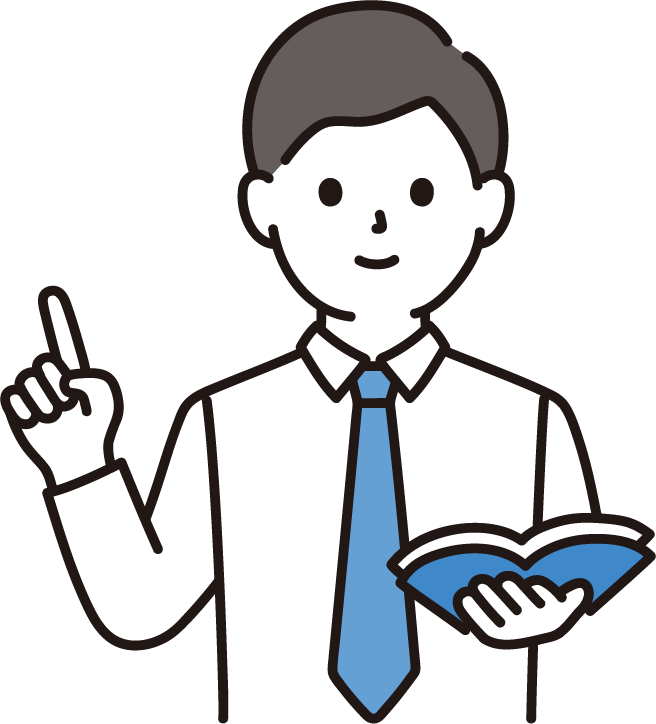 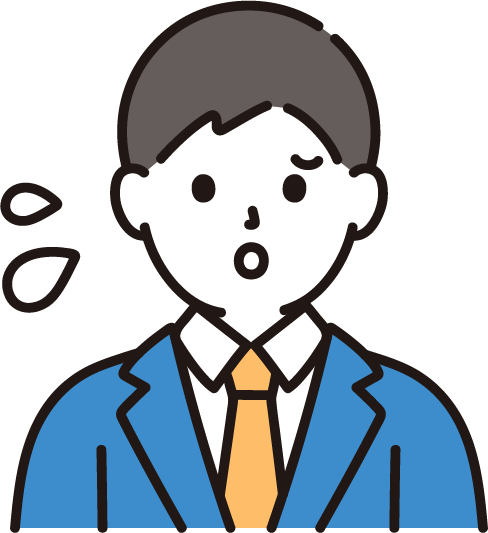 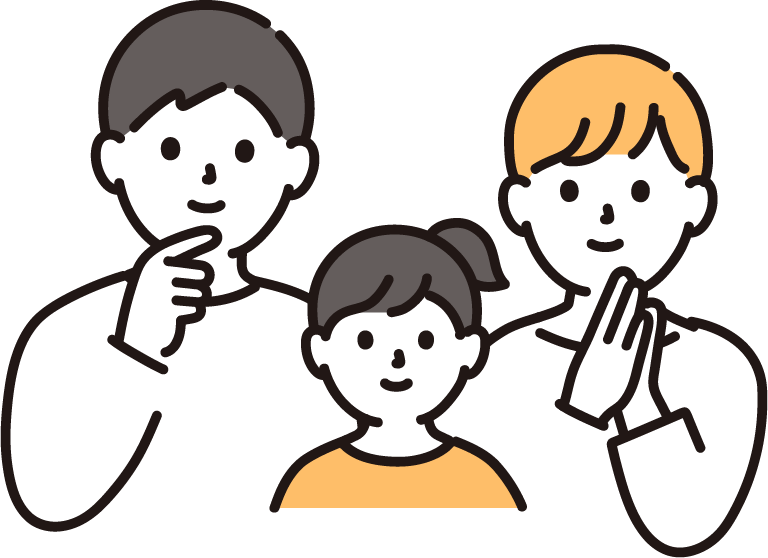 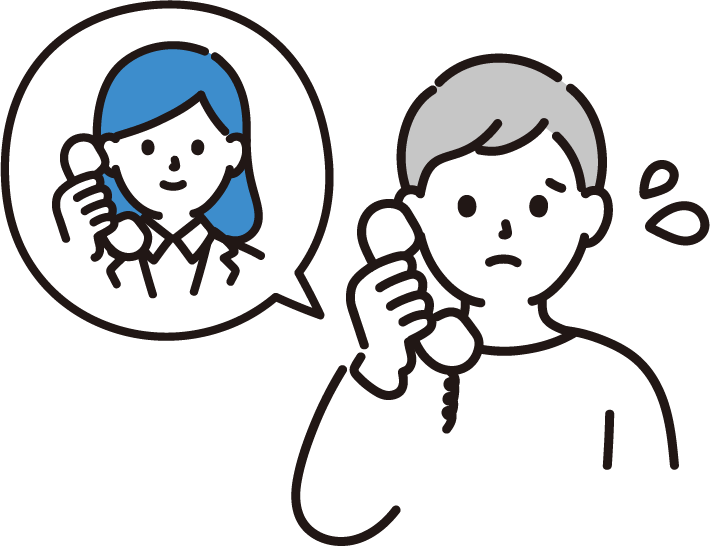 こころの苦しさを理解しよう